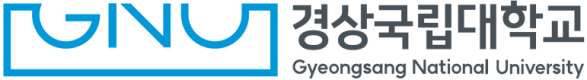 Fermionic dark matter model 
with the dark Z boson
이강영 경상국립대학교
Workshop on Dark Universe@여수 2024.01.17
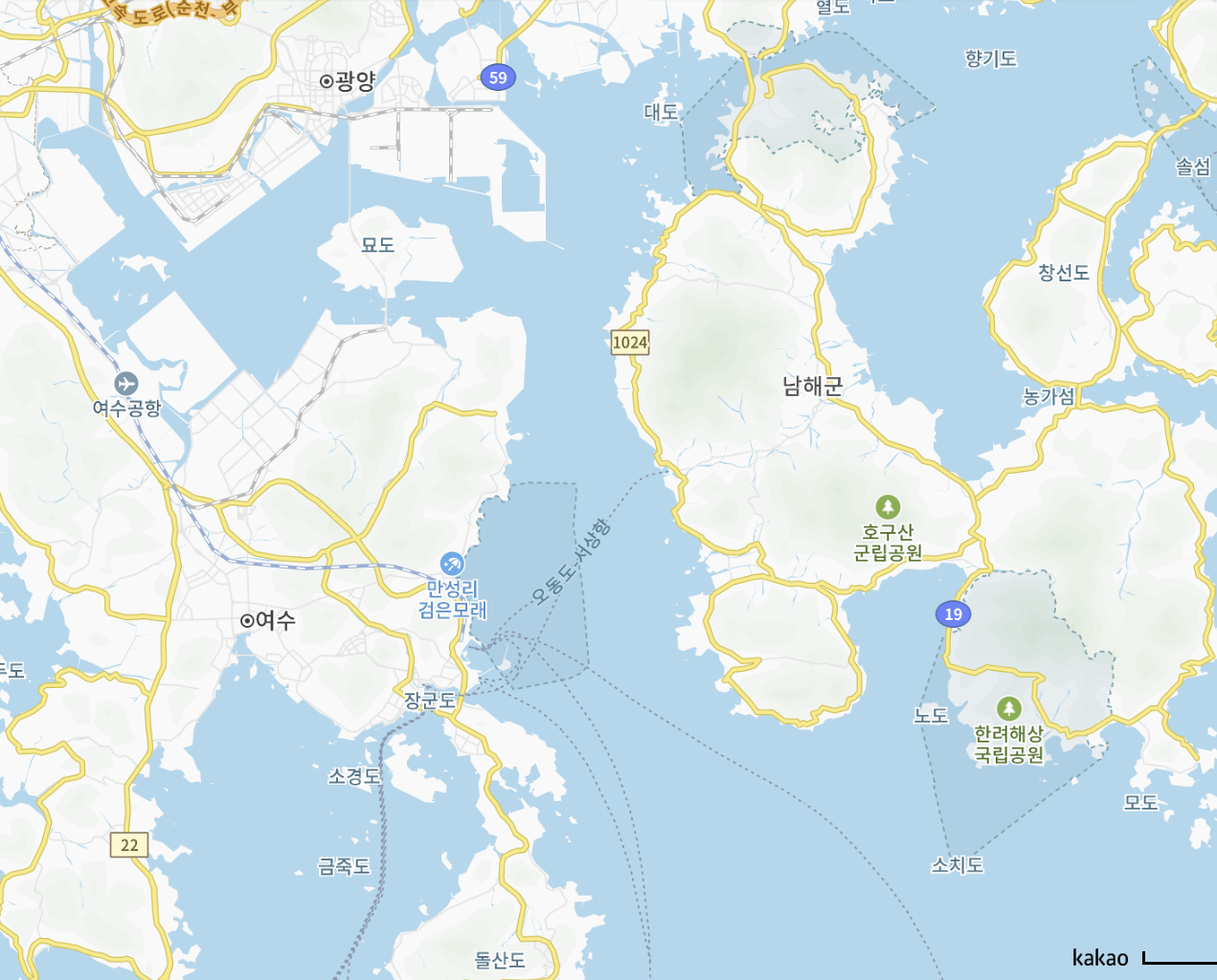 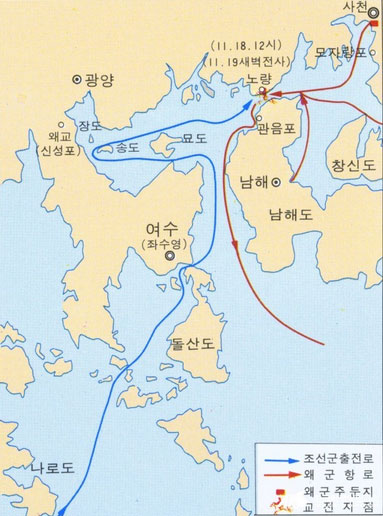 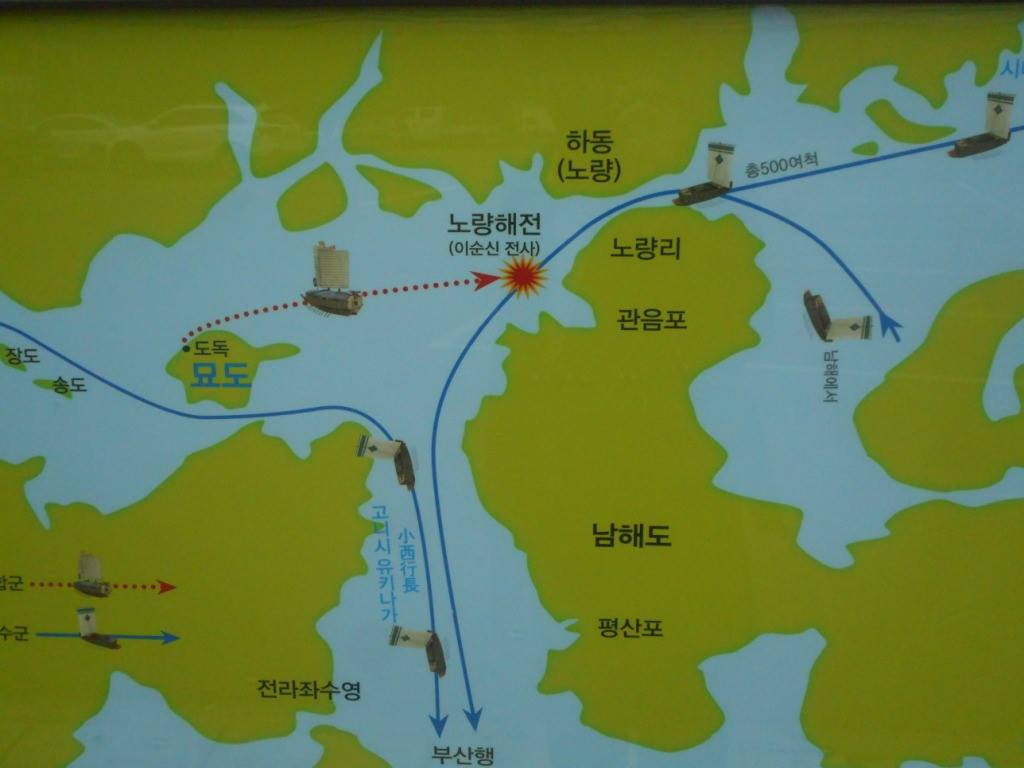 Outline
Fermion as a DM candidate 
Fermionic DM model with the dark Z
Positronium decays
Dark Z lifetime
Summary
1. Fermion as a DM candidate
Minimal model 
          : How to connect to the SM?
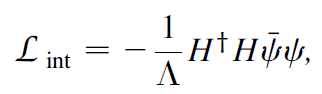 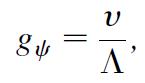 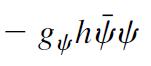 Dimension-5 interaction
Higgs mediation after EWSB
satisfy the relic abundance & direct detection
Y.G. Kim, KYL, PRD 75, 115012 (2007)
Minimal RENORMALIZABLE model
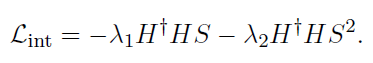 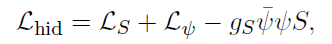 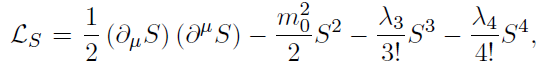 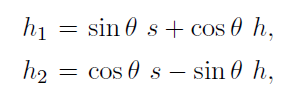 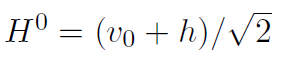 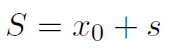 Singlet scalar is the mediator.
After EWSB, Higgses mediation 
satisfy the DM phenomenology & Higgs phenomenology
KYL, Y.G. Kim, S. Shin, JHEP 05, 100 (2008)
2. Fermionic DM and the Dark Z
D.-W. Jung, Y.G. Kim, KYL, S.-h. Nam, C. Yu, 
Eur. Phys. J. C 80 (6) 513 (2020)
scalar doublet
QED-like
hidden sector
SM
SU(2)L
U(1)X
A new scalar doublet is the mediator.
Additional U(1)X connect the hidden fermion to the mediator scalar doublet.  
The hidden sector is QED-like.
SM side : 2 HDM of type I + U(1)X
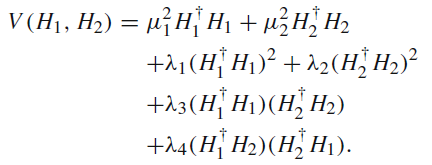 P. Ko, Y. Omura, C. Yu, PLB 717, 202 (2012); JHEP 01, 016 (2014).
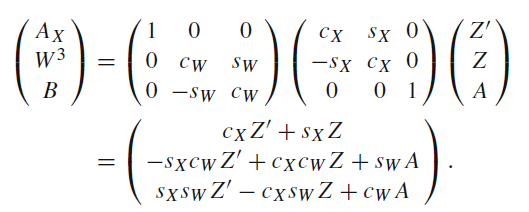 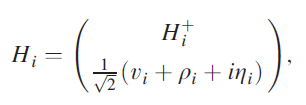 EWSB also breaks U(1)X . → No new mass scale 
After EWSB, Dark Z mediation 
EW & Higgs & DM phenomenology
Features
Dark Z interaction = (Z interaction)*sin X
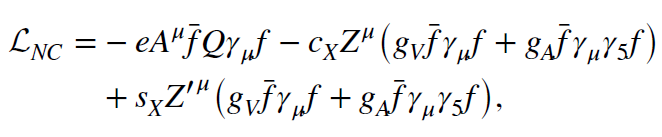 Dark Z is rather light.
Pseudoscalar is absent.
New Higgs bosons (neutral & charged) are rather light.

→ EW phenomenology & Higgs phenomenology affected
EW phenomenology
△ρ

APV

Z total width
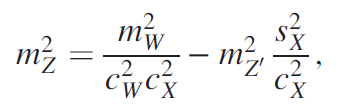 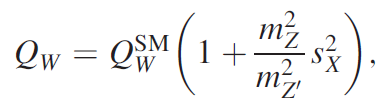 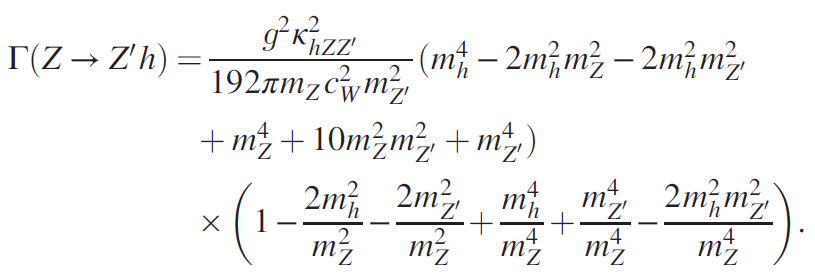 Higgs phenomenology
Perturbative quartic couplings
Bounded from below

Perturbative unitarity of the WW scattering

HiggsBounds:  2006.06007, 1311.0055
HiggsSignals:   2012.09197, 1305.1933
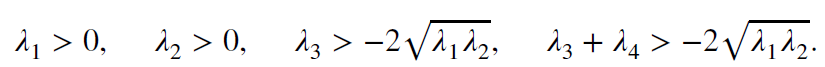 D.-W. Jung, KYL, C. Yu, Phys. Rev. D 108, 095002 (2023)
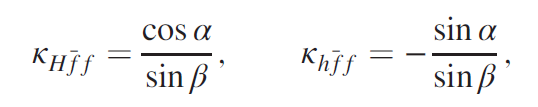 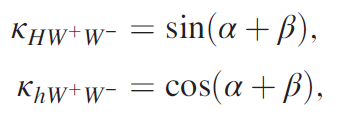 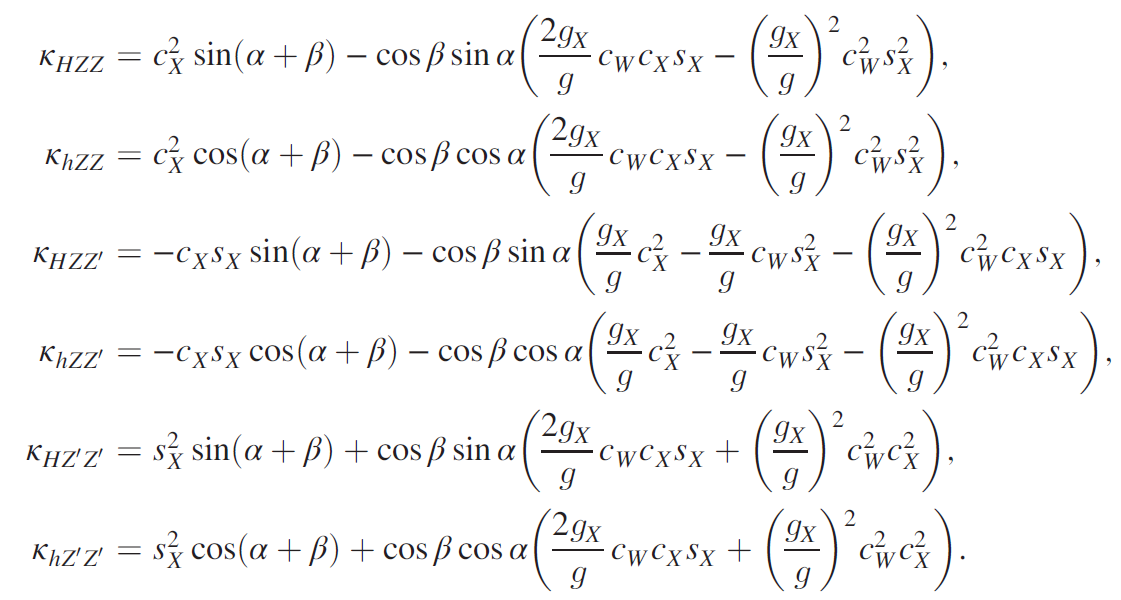 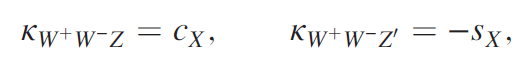 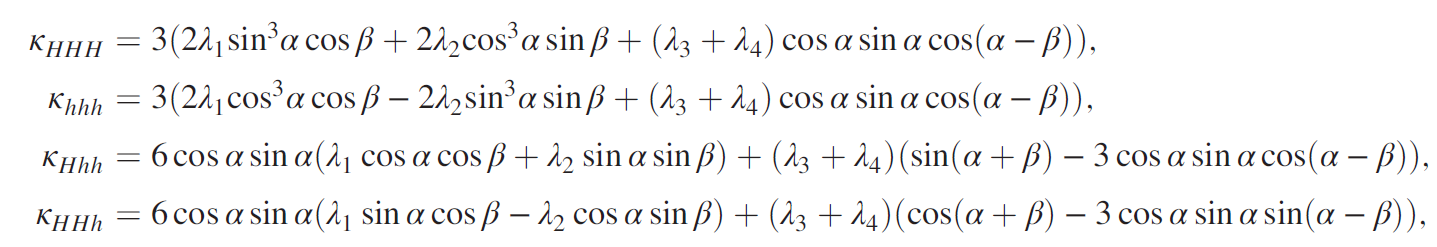 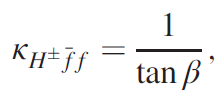 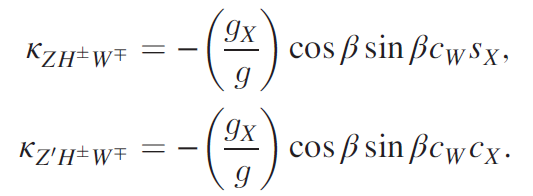 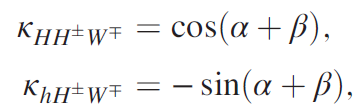 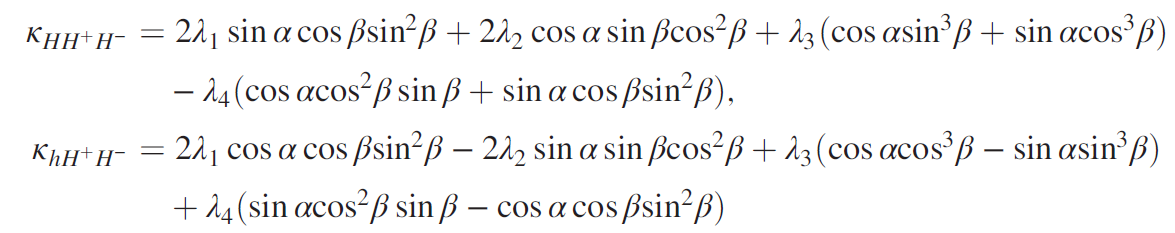 Parameter set


sX is derived to be
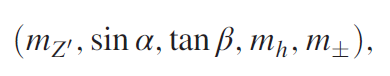 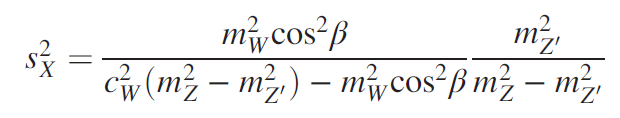 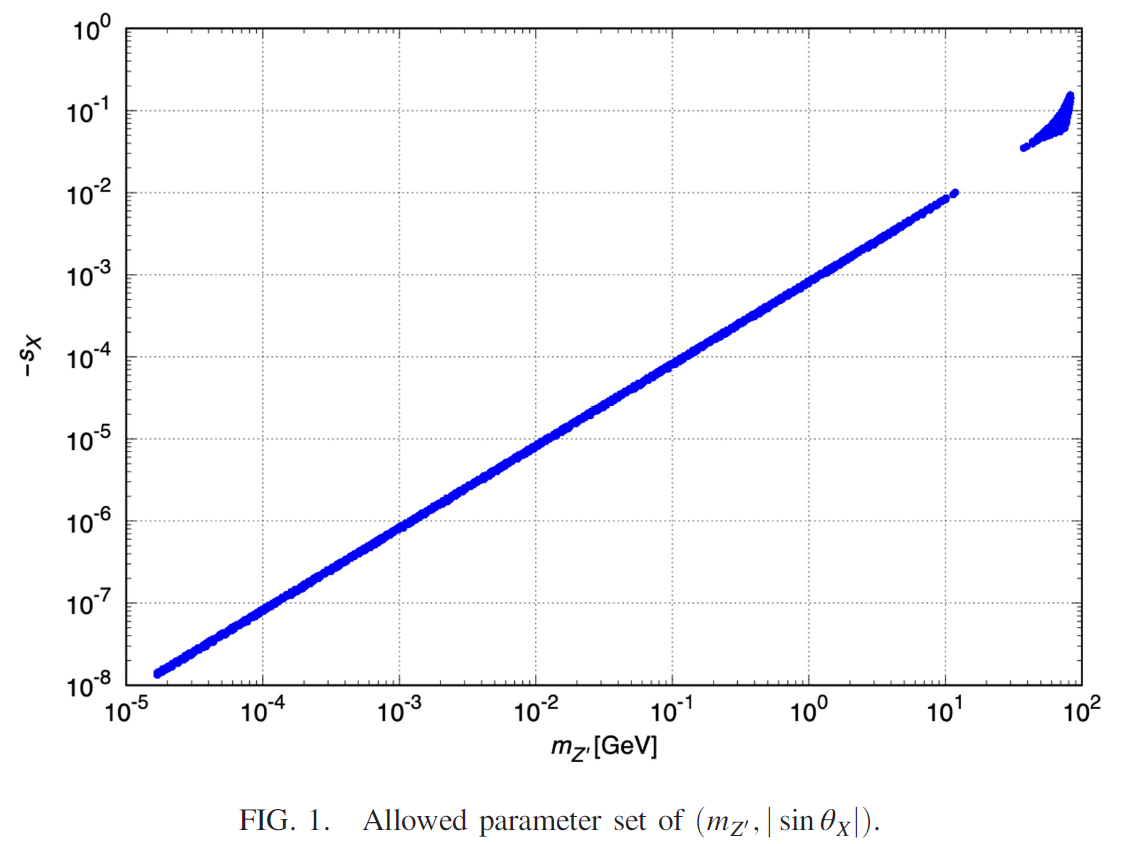 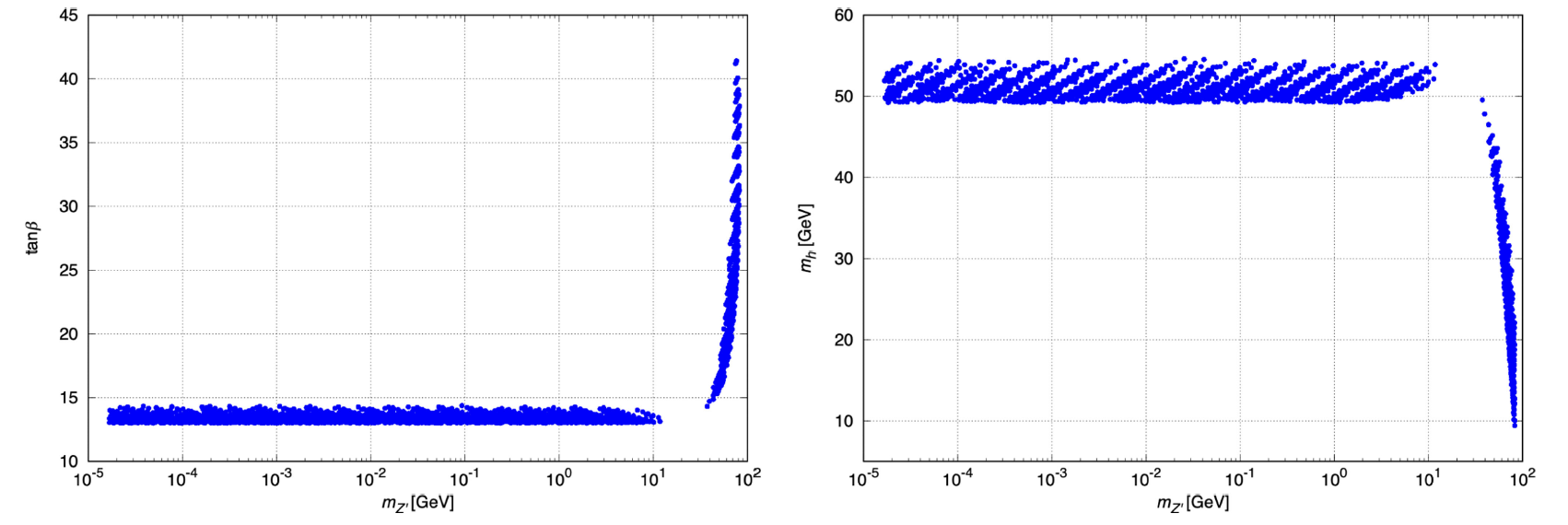 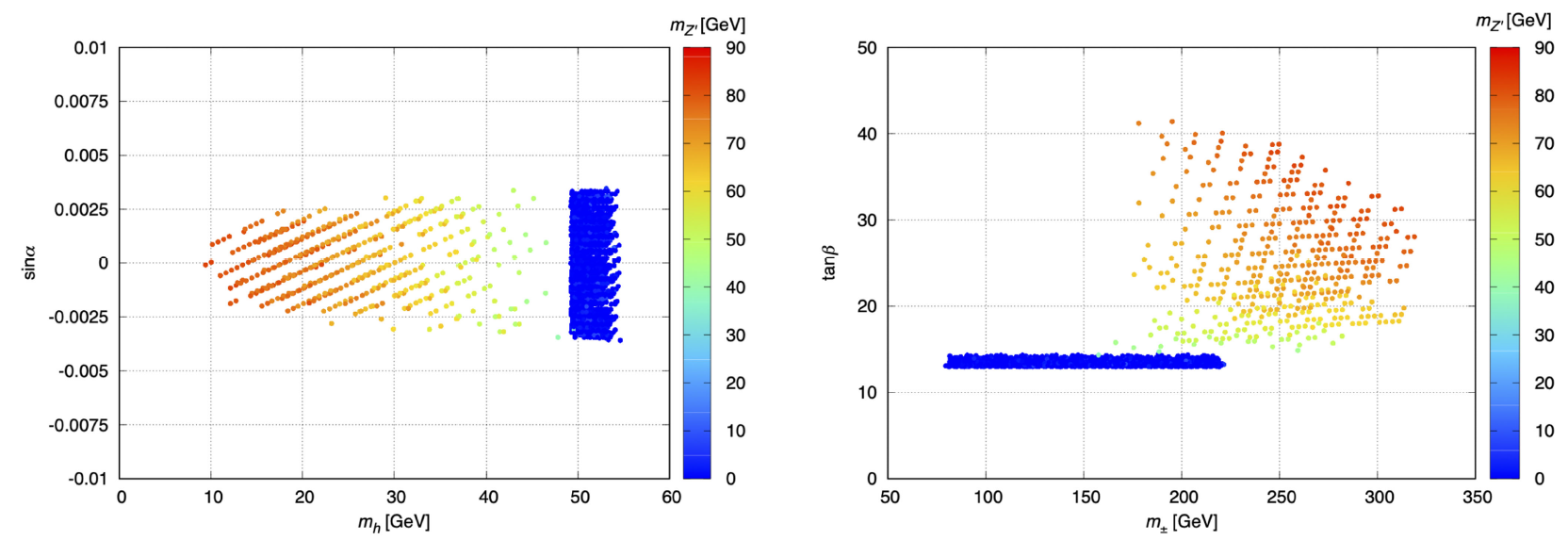 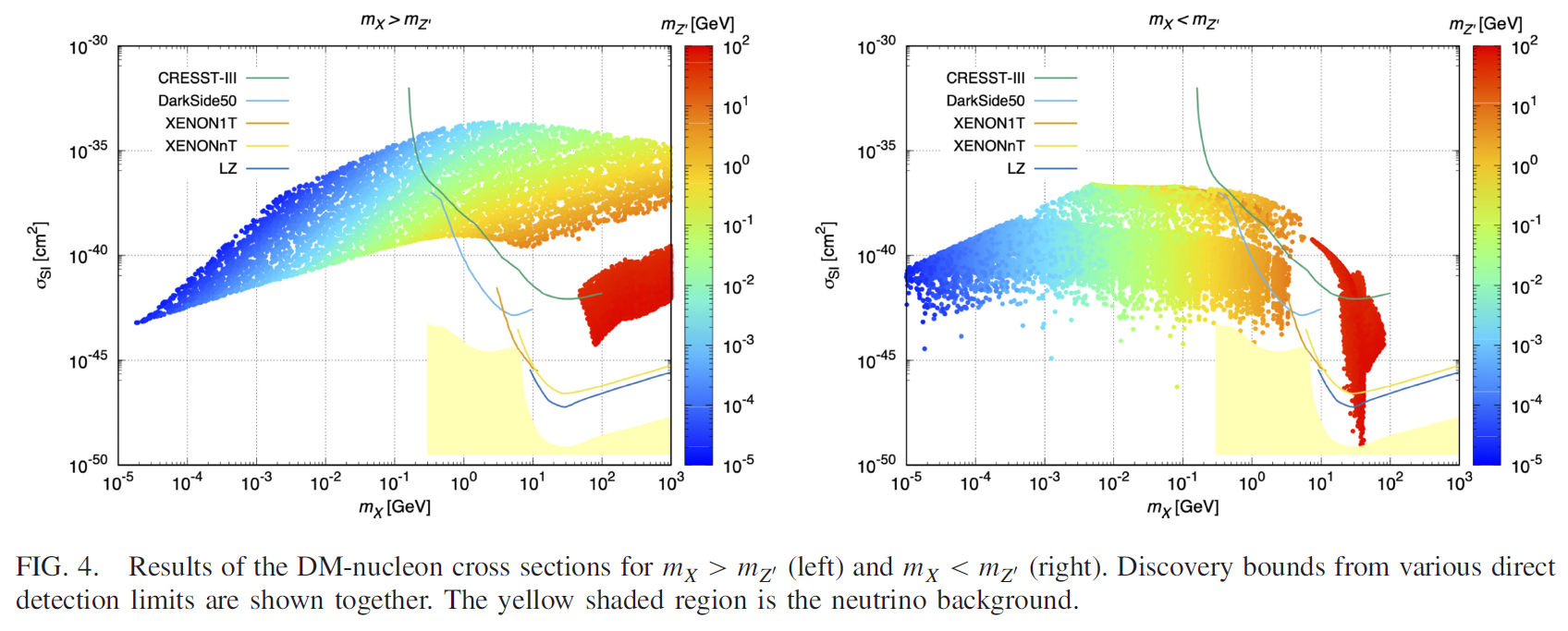 3. Positronium decays
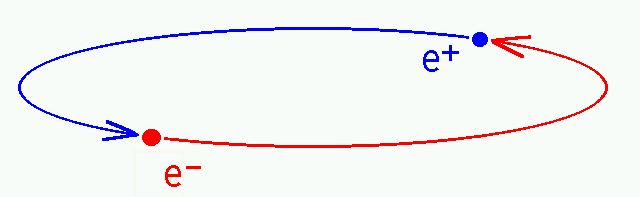 Positronium = bound state of electron + positron
Hydrogen-like atom
Binding energy
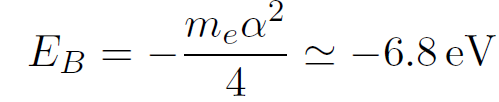 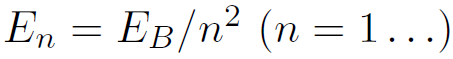 Para-positronium p-Ps : total spin=0, singlet 11S0
                             decays into 2 γ
                             ∼0.125ｘ10-3µs
Ortho-positronium o-Ps : total spin=1, triplet 13S1
                           decays into 3 γ
                             ∼0.14µs
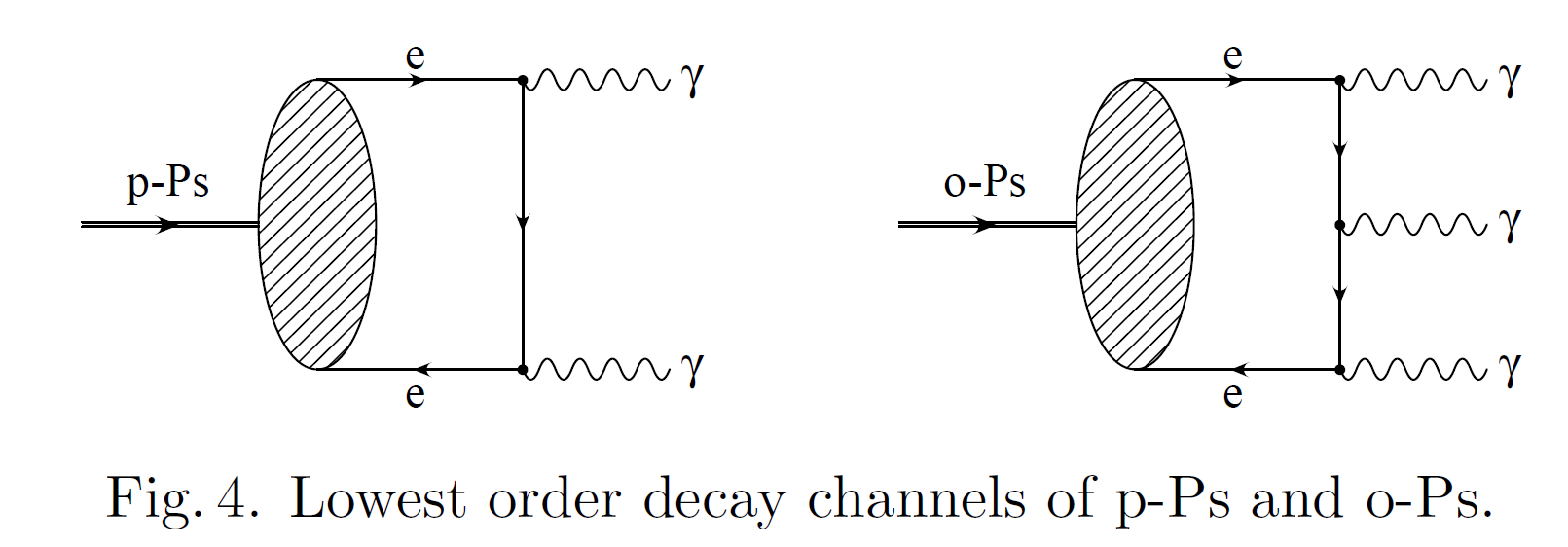 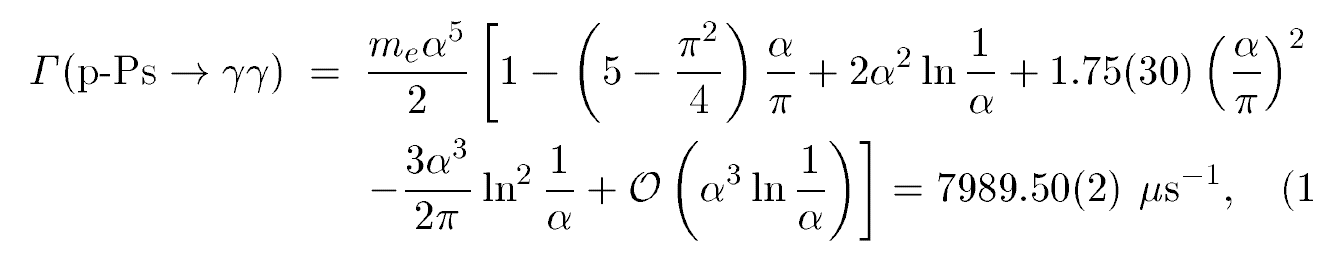 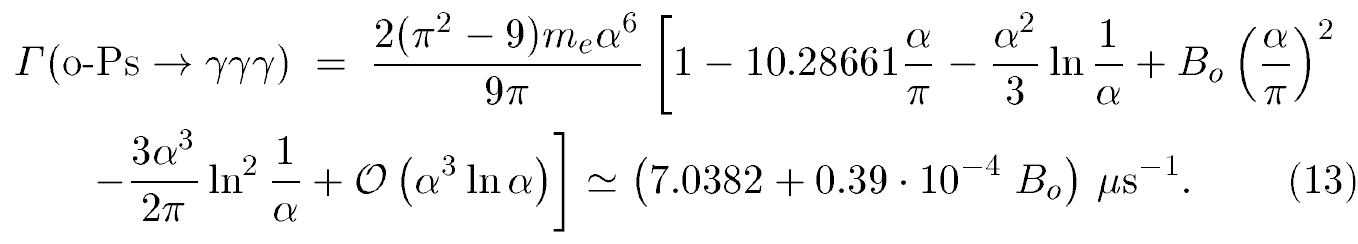 A. Czarnecki, Acta Phys. Pol. B 30, 3837 (1999).
Possible New Physics Contributions
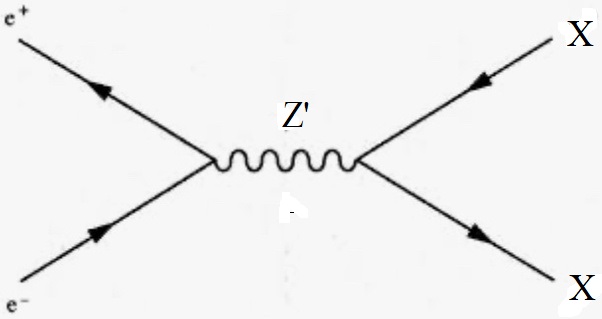 Invisible decays of o-Ps

DM mass < e mass
Single photon decays of p-Ps / o-Ps

Decay into DM is not necessarily.
Z’
Invisible decays / Single photon decays
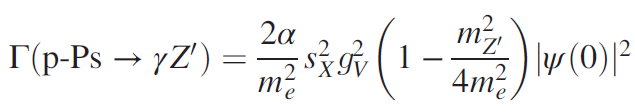 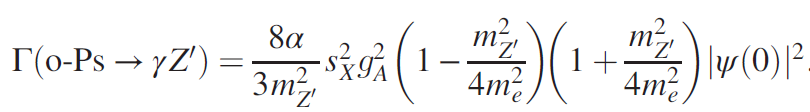 D.-W. Jung, KYL, C. Yu, Phys. Rev. D 105, 095023 (2022)
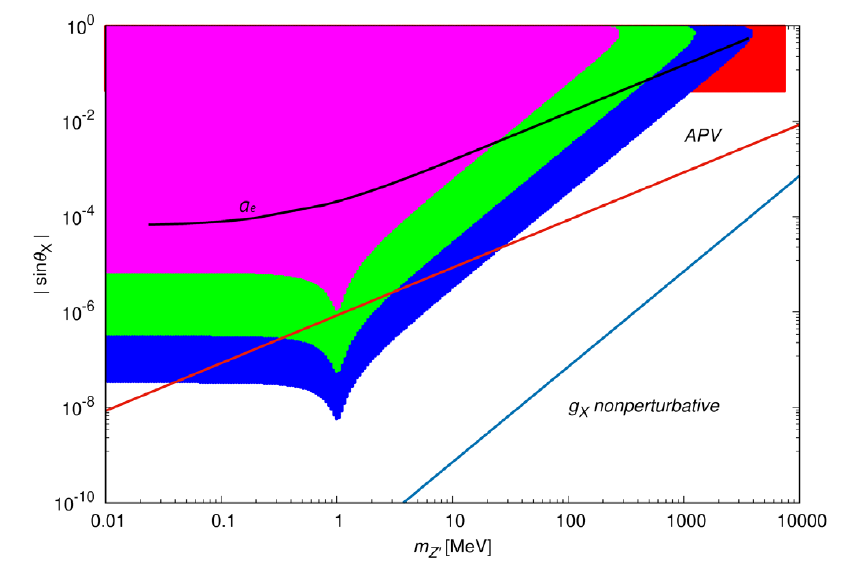 Green ~10-9,  Blue ~10-11
KAPAE-II Target branching ratio ~10-9
4. Dark Z Lifetime
Dominant decays of the dark Z
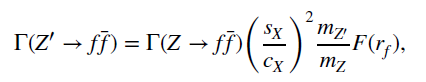 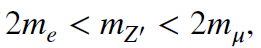 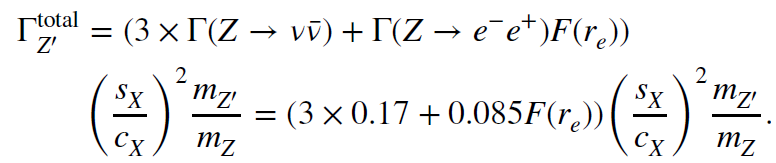 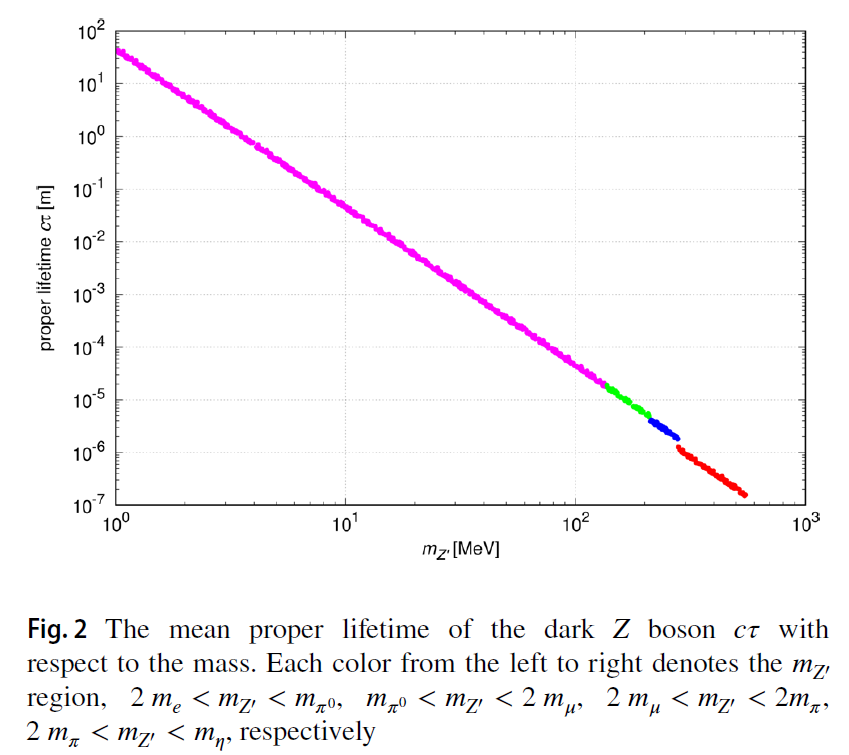 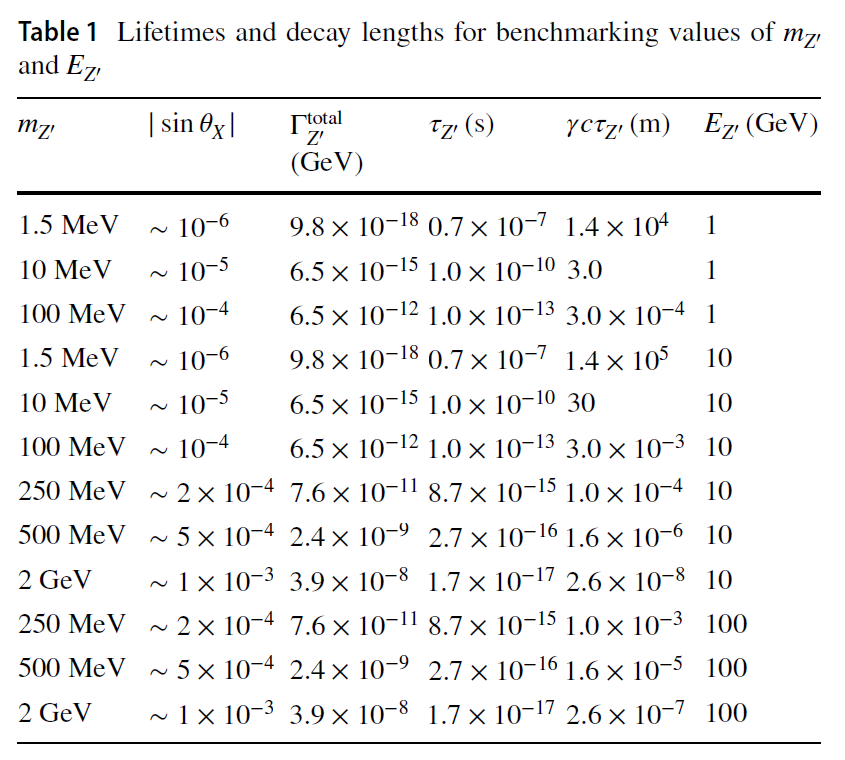 Final state is only e-e+ pair.
Dominant production of the dark Z : meson decays
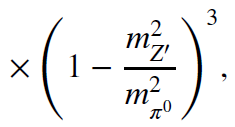 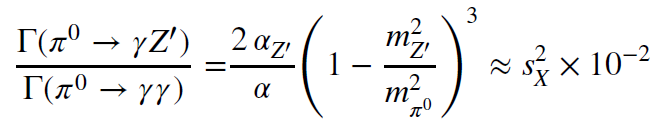 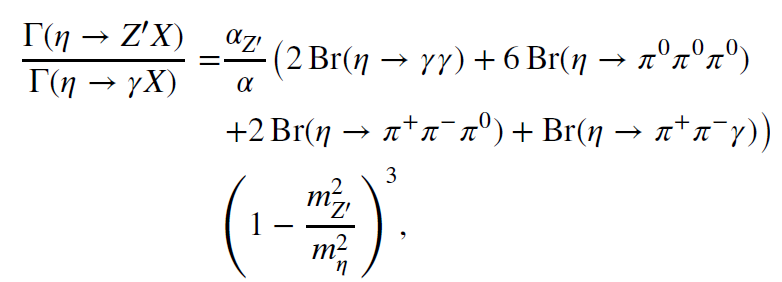 LLP search at the LHC
A. Castaneda (CMS)
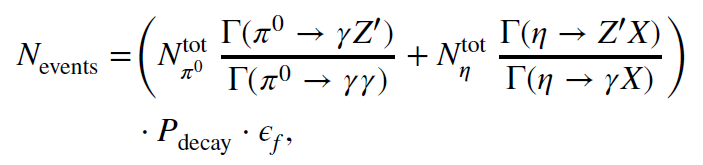 η<2.5
LTot=150 fb-1 for Run 3 
1 mm < Decay length < 424 mm
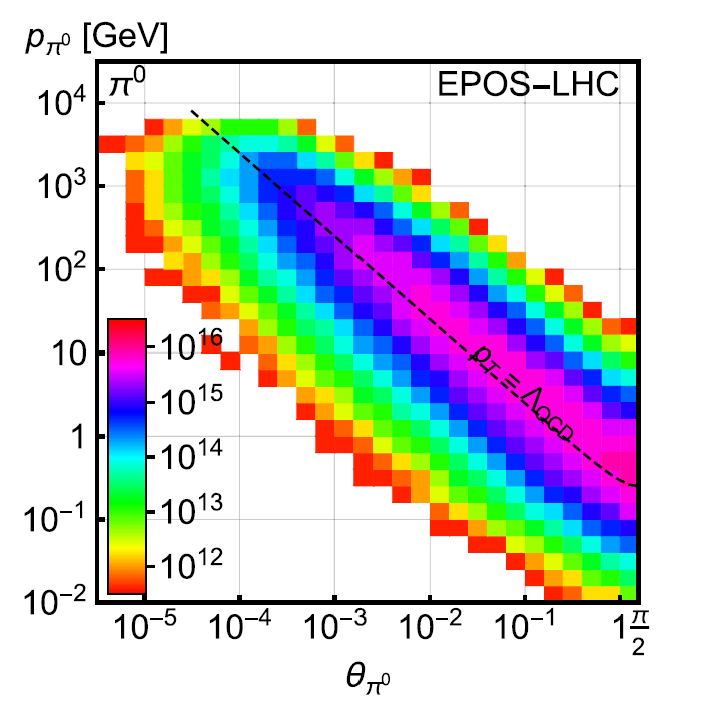 Reconstruction efficiency of DV
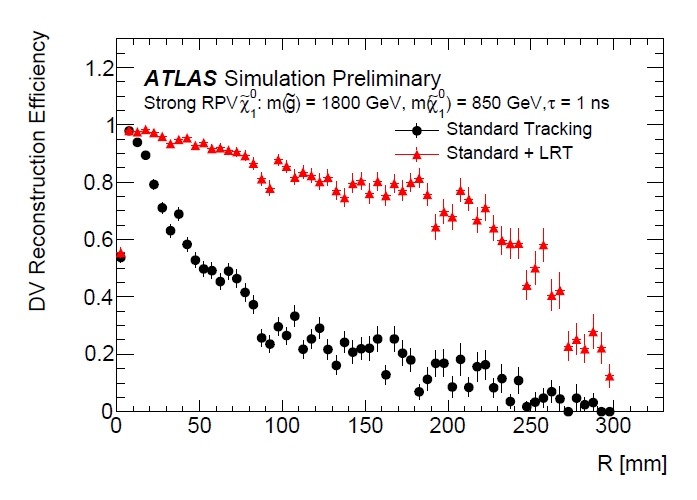 J. Feng et al., 
PRD 97, 035001 (2018)
ATLAS-CONF-2022-054
SHiP – Search for (long-lived) Hidden Particles
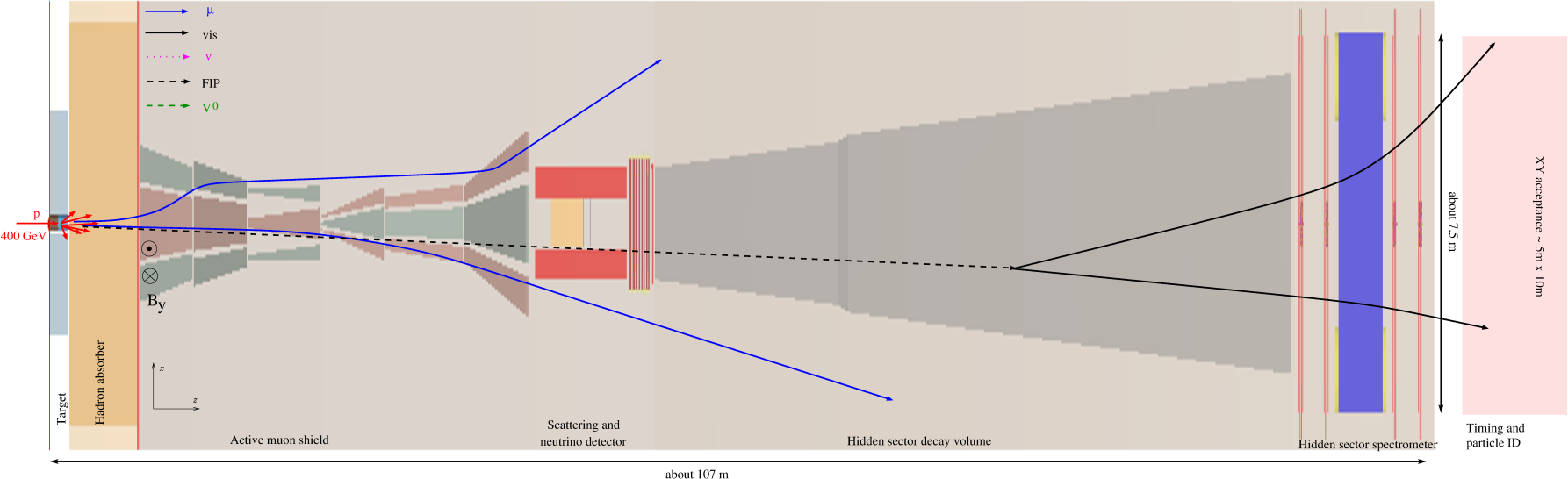 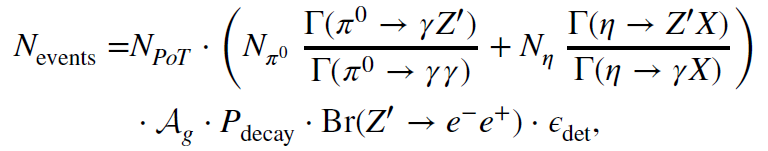 SHiP collaboration, JHEP 04, 199 (2021)
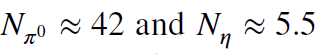 NPoT=6X1020 for 15 yr run
37 m < Decay length < 87 m
Demand Nev > 25
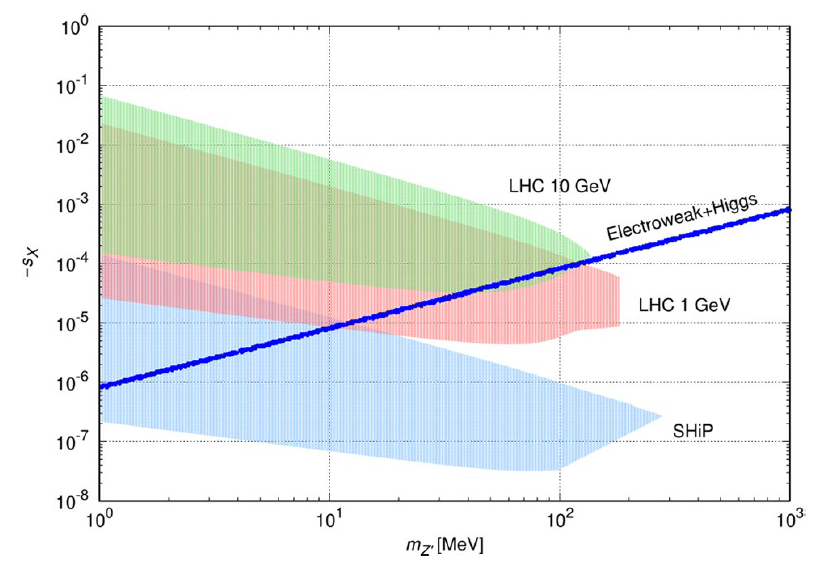 assumed
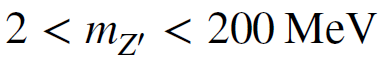 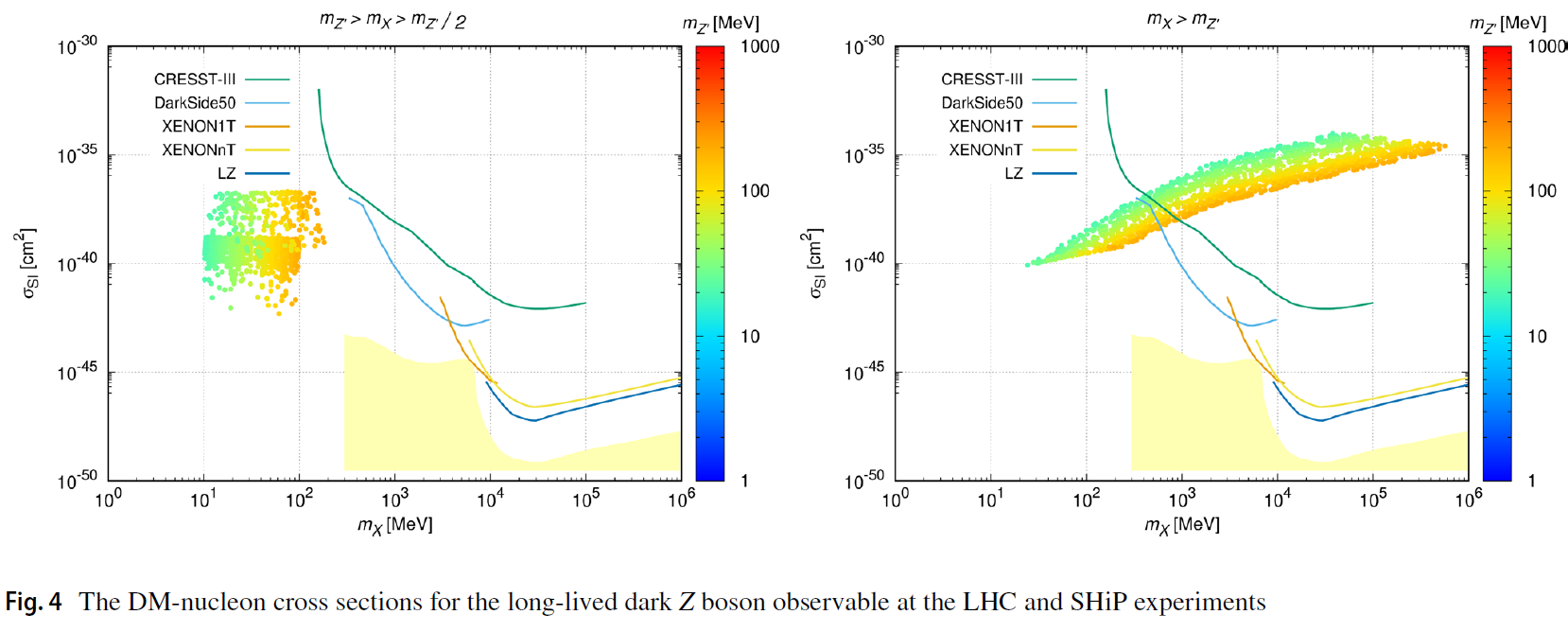 Summary
New scalar doublet mediator fields.
Fermionic DM, Dark Z mediation
Light dark Z favored. 
Type I 2HDM-like Higgs sector
Application : positronium decays
Application : LLP searches
More phenomenologies… (cosmology, new experiments,…)
한국 입자물리학 발전을 위한 제언
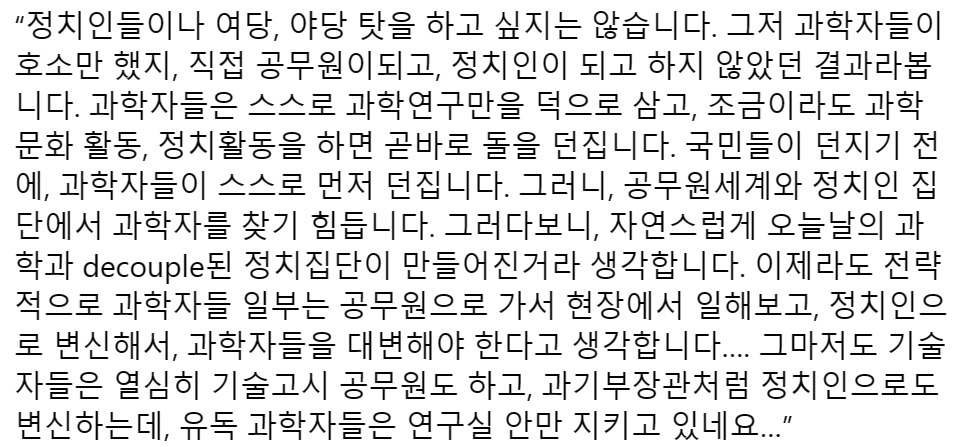 P모 교수님 페이스북
그런데 연구할 사람도 부족하지 않나?
더 많은 학생을 교육하고 더 많은 입자물리학자를 배출해야 한다!
연세대와 중앙대에 박수를.
감사합니다.
Backup slides
Experimental bounds
Br(o-Ps→invisible) < 1.7 X 10-5
C. Vigo et al., Phys. Rev. Lett. 124, 101803 (2020).
No bounds for Br(p-Ps→single photon)
Or I have not found it yet.